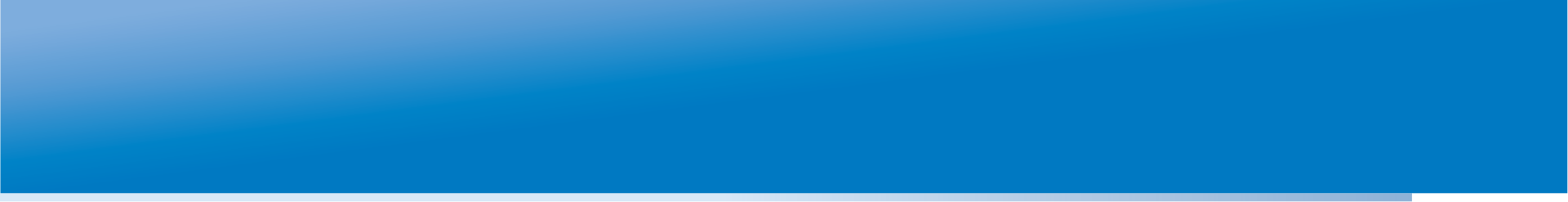 Учебный курс
«Национальные экзамены и мониторинги учебных достижений: интерпретация и представление результатов для различных групп пользователей»
14-17 мая 2013 года, г. Москва
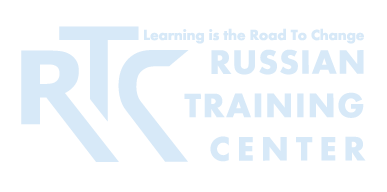 СЕССИЯ 8
Корректная интерпретация результатов экзаменов и мониторингов как условие их эффективного использования. Практическое занятие.
Сергей Анатольевич Боченков, 
эксперт Независимого агентства оценки качества образования «Лидер», г. Чебоксары

 s_bochenkov@mail.ru
8 9051998891
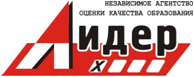 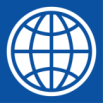 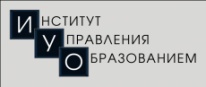 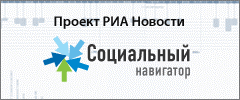 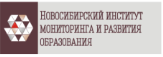 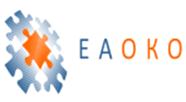 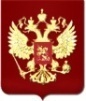 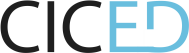 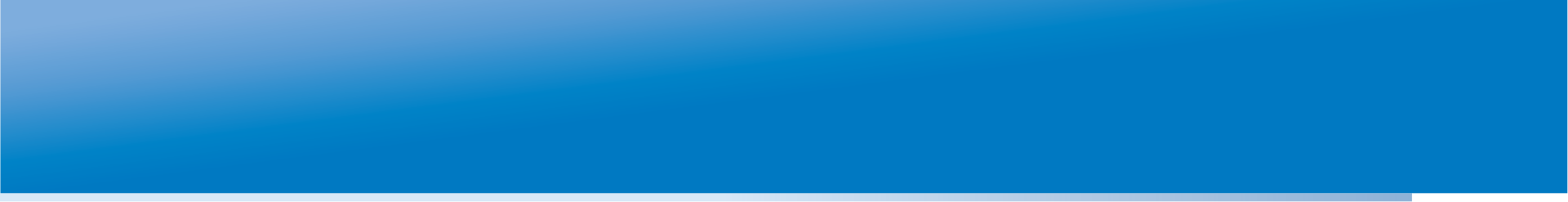 Оценка уровня образовательных достижений, учебных (академических) результатов  для следующих задач:
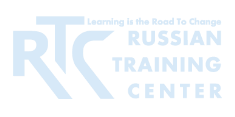 Группа 1: Выявление школ, нуждающихся в поддержке в пределах муниципалитета.
Группа 2: Оценка качества образовательных услуг, которые предоставляет населению система образования муниципалитета.
Группа 3: Информационный ресурс для родителей, выбирающих школу с приоритетом учебных результатов.
Особенности муниципалитета:
включает 3 школы райцентра и 18 различных сельских школ, находящихся в разной степени транспортной доступности, в том числе 5 – малочисленных школ
Информационная основа:
результаты ЕГЭ и ГИА за три последних года; 
данные текущего оценивания (годовые и итоговые отметки);
материалы различных мониторингов (в том числе - электронные мониторинги);
контекстная информация об условиях организации образовательного процесса.
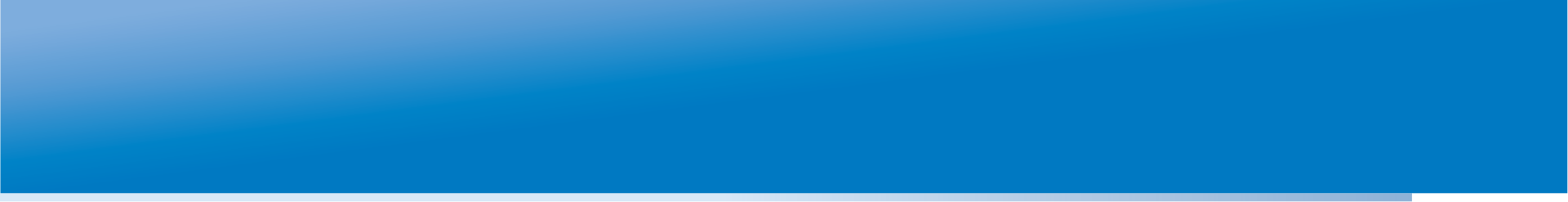 Задание:
rtc.imerae@gmail.com
WWW.RTC-EDU.RU